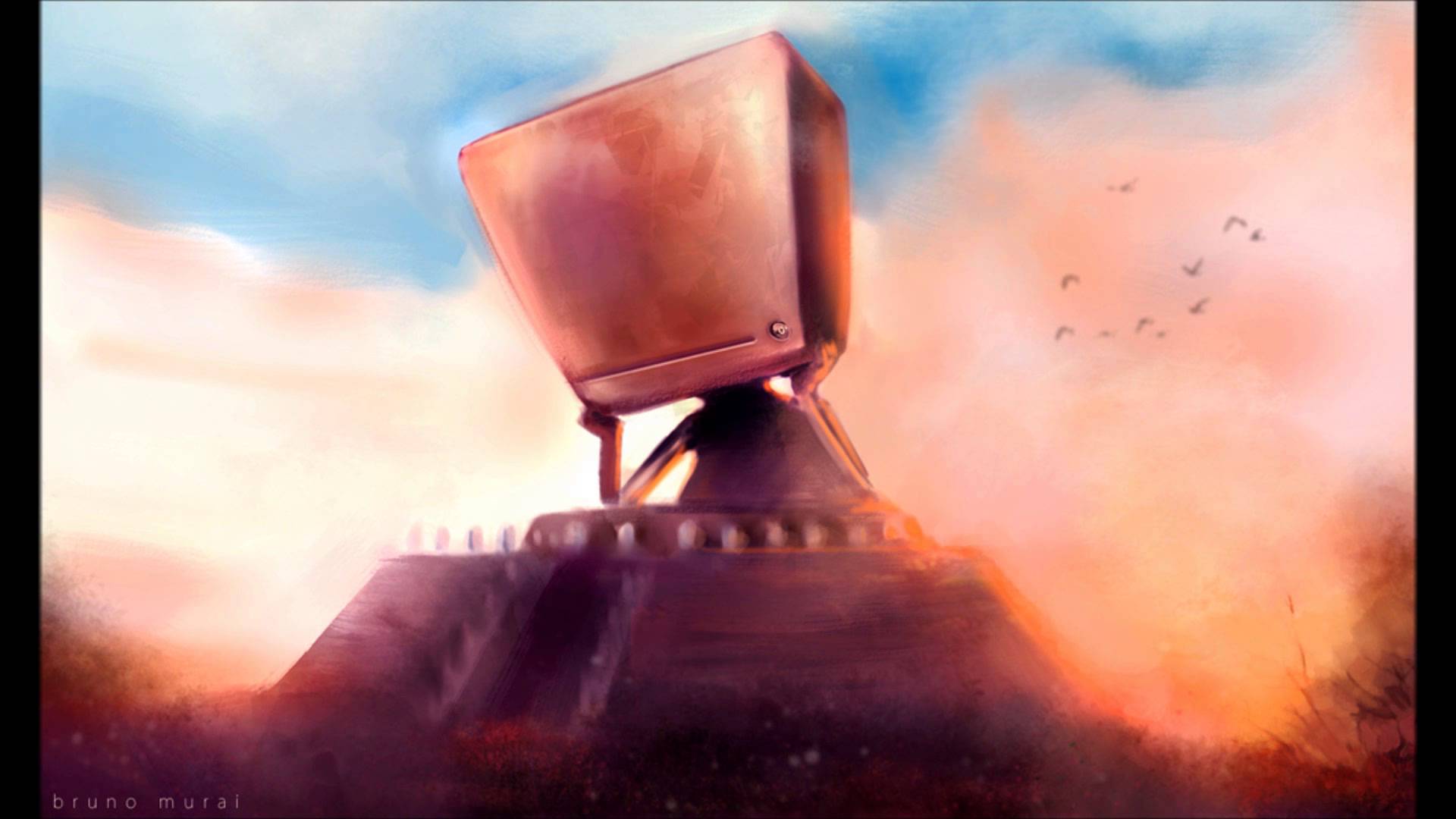 Machine Learning
Andrew Ng “Machine Learning” summary
Что такое машинное обучение?
1. Samuel(1959). Набор инструкций, позволяющий компьютерам обучаться без предварительно
прописанной последовательности действий
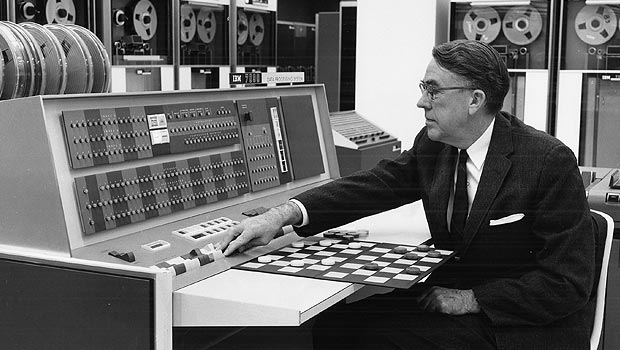 2. Tom Mitchell (1998). A computer program is said to learn from experience E with respect to some task T and some
performance measure P, if its performance on T, as measured by P, improves with experience
E
Говорят, что компьютерная программа обучается на опыте E выполнять задачу T с системой
оценки P, если с точки зрения системы оценки P правильность ее работы на T увеличивается
с накоплением опыта E (увеличением объема информации E).
Пример: проблема классификации электронных писем на спам/не спам
P
E
Т
Классификация писем
Образцы писем электронной почты с пометками спам/не спам
Доля классифицированных неверно писем в общем объеме обработанной
электронной почты
Machine Learning
Supervised learning (контролируемое ML)
Unsupervised learning (неконтролируемое ML)
Supervised learning (given a data set with right answers)
2. Classification problems (discrete value output)
1. Regression algorithms (trying to predict a continuous value output)
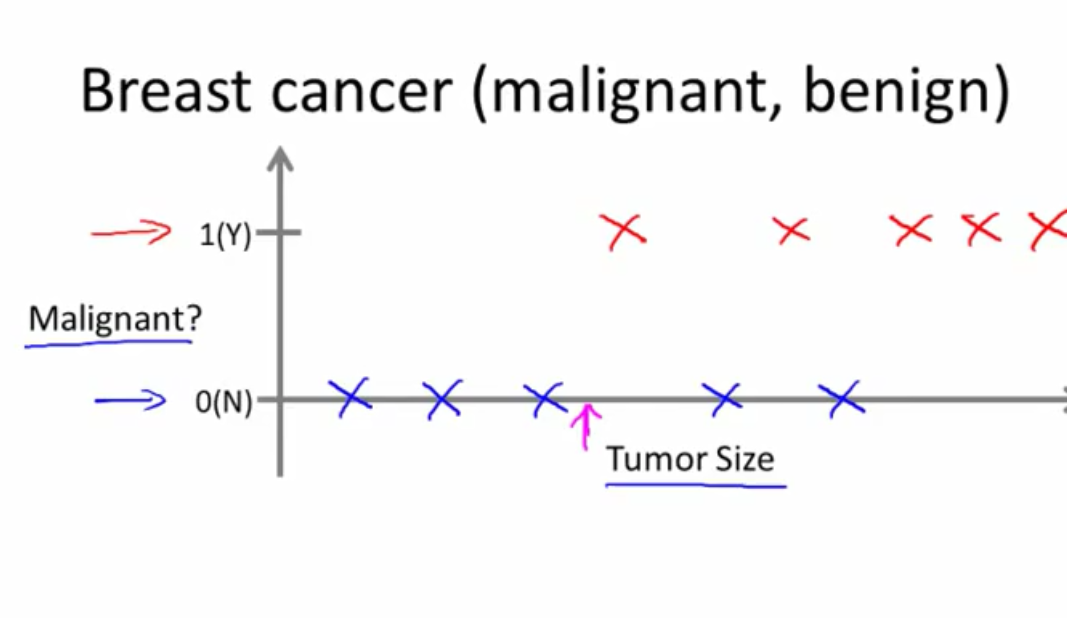 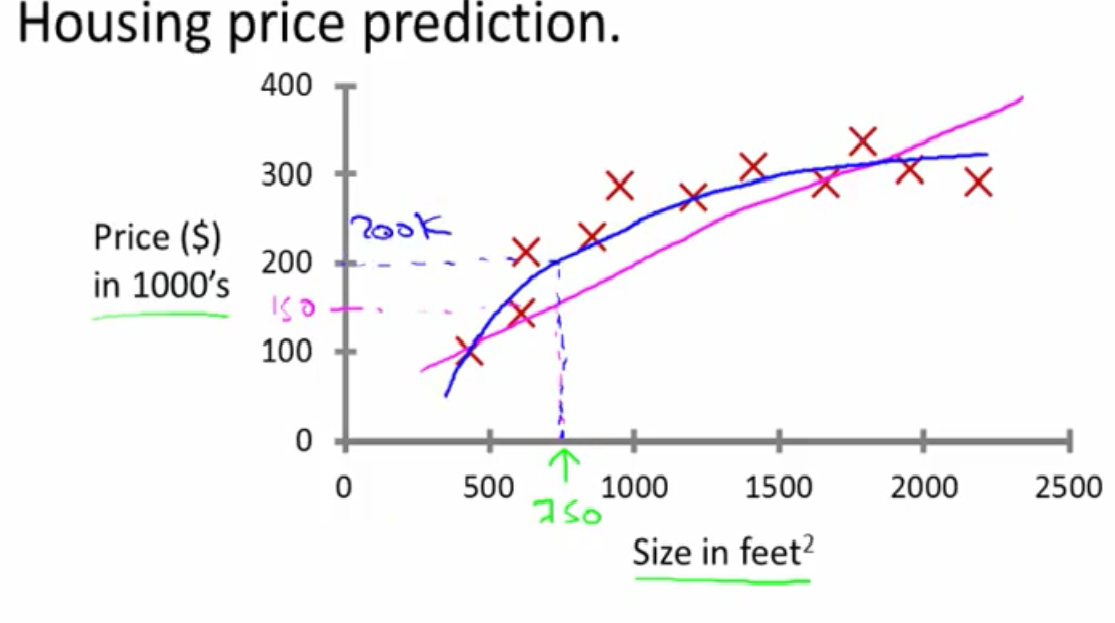 Unsupervised learning (no dataset with right answers)
1. Clustering
2. Other useful stuff
(PCA, статистические методы исправления и подгонки моделей)
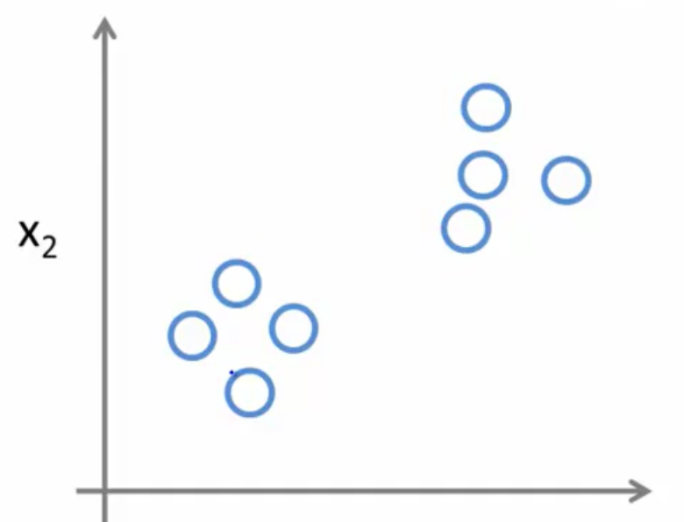 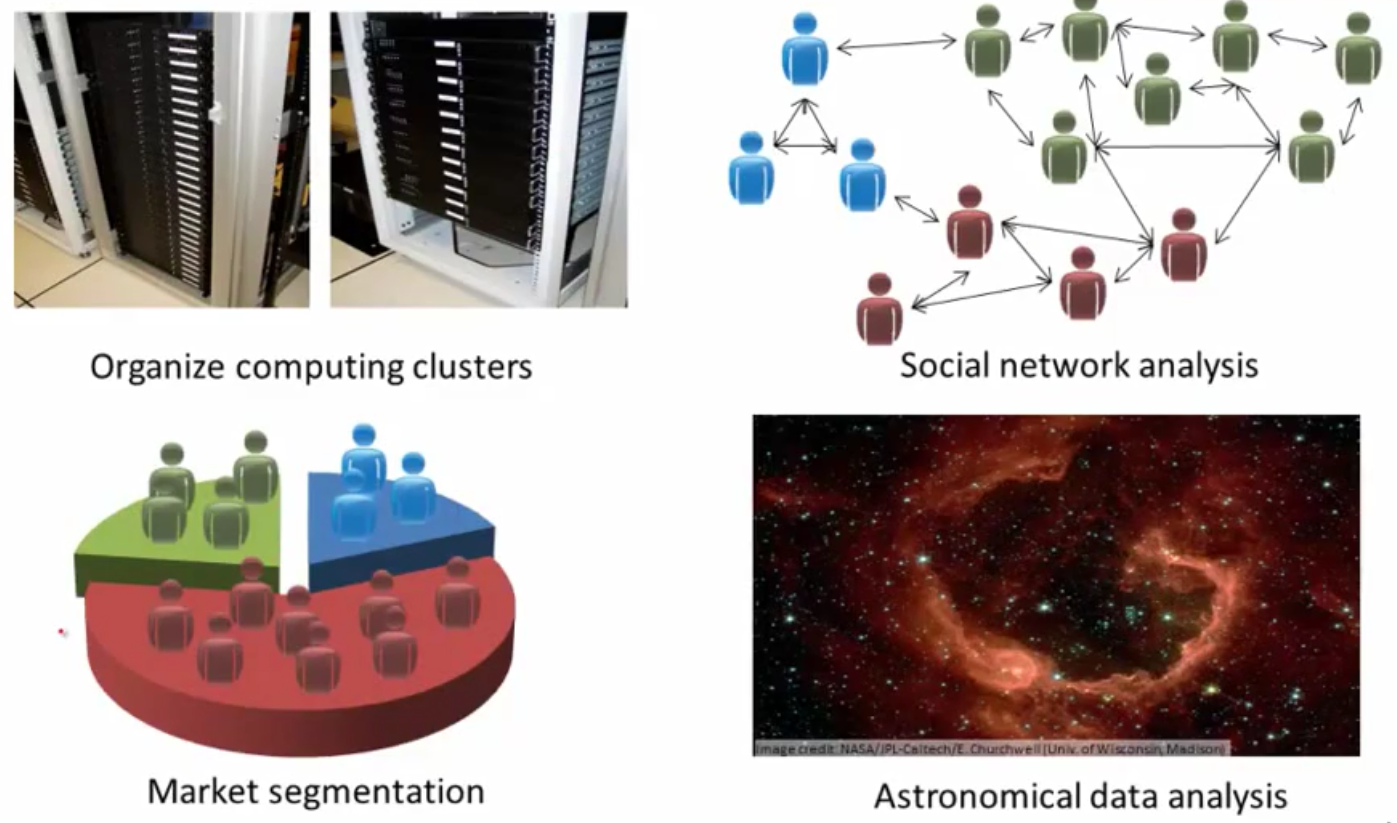 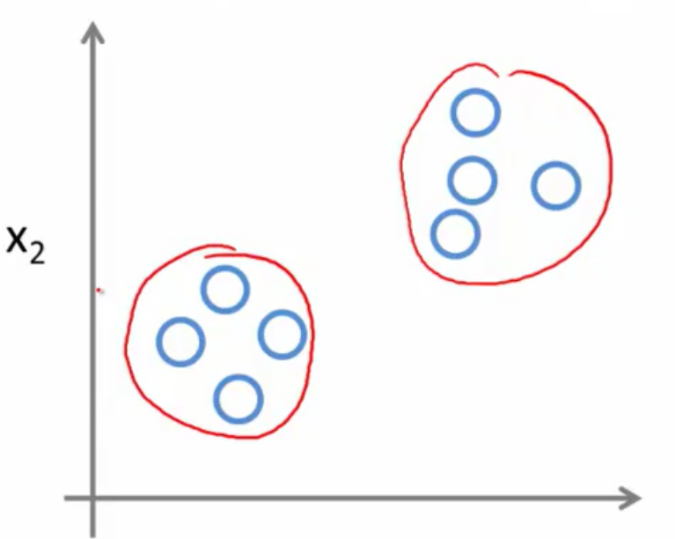 Linear regression
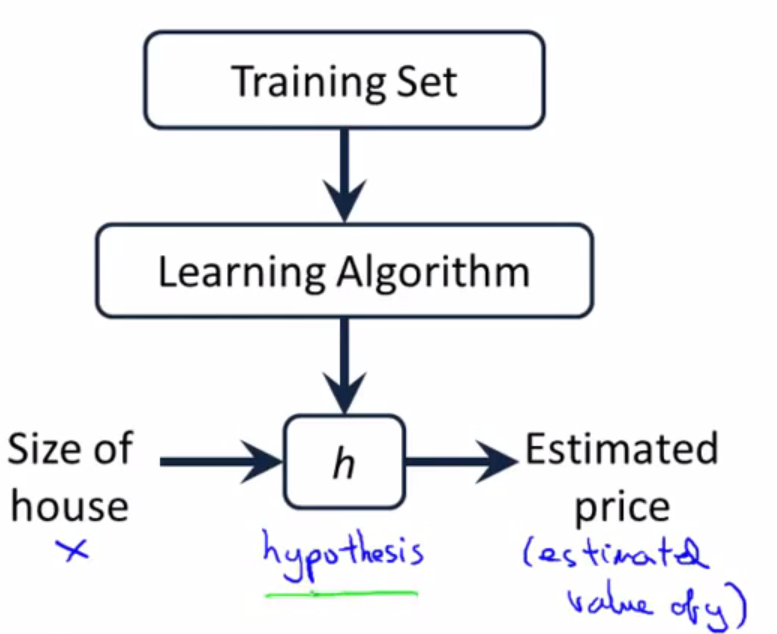 МНК
Градиентный спуск (Gradient descent)
Наглядный 
Может работать быстрее (давать сносный результат уже за небольшое количество шагов)
Часто применяется в ML (?)
Всегда работает
+
Выбор вручную параметра, от которого зависит сходимость алгоритма (в результате, чтобы подобрать его, тратим в константу больше времени)
В зависимости от выбора начальных значений параметров гипотезы алгоритм может сойтись к разным минимумам, то есть он может оказаться не глобальным
-
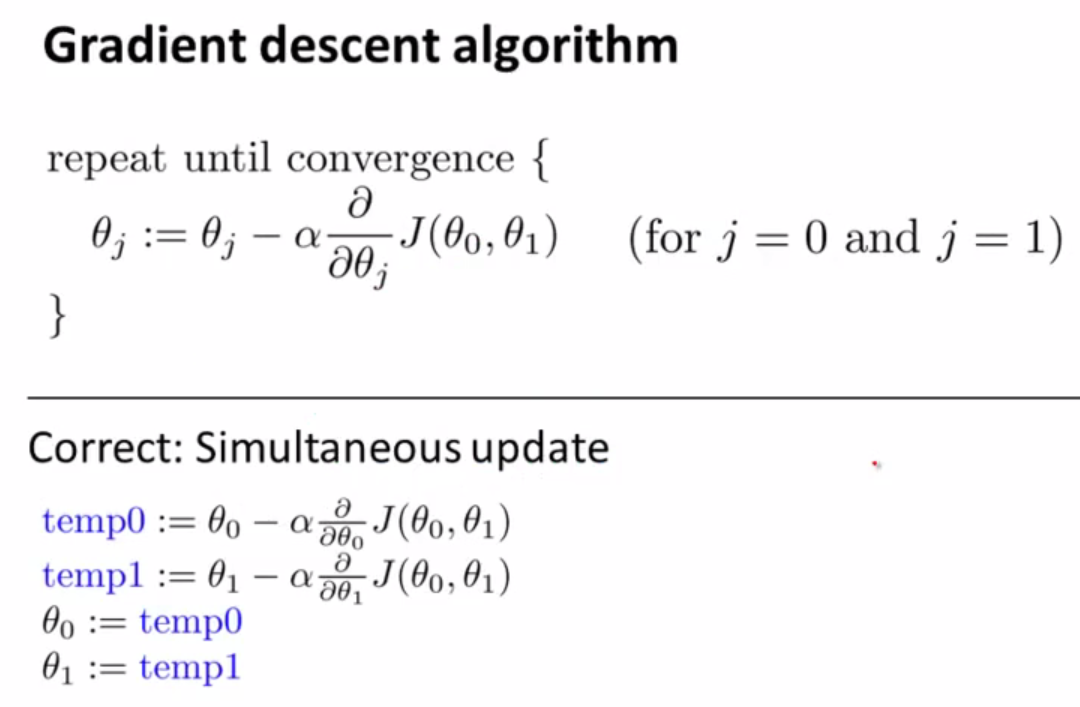 Градиентный спуск
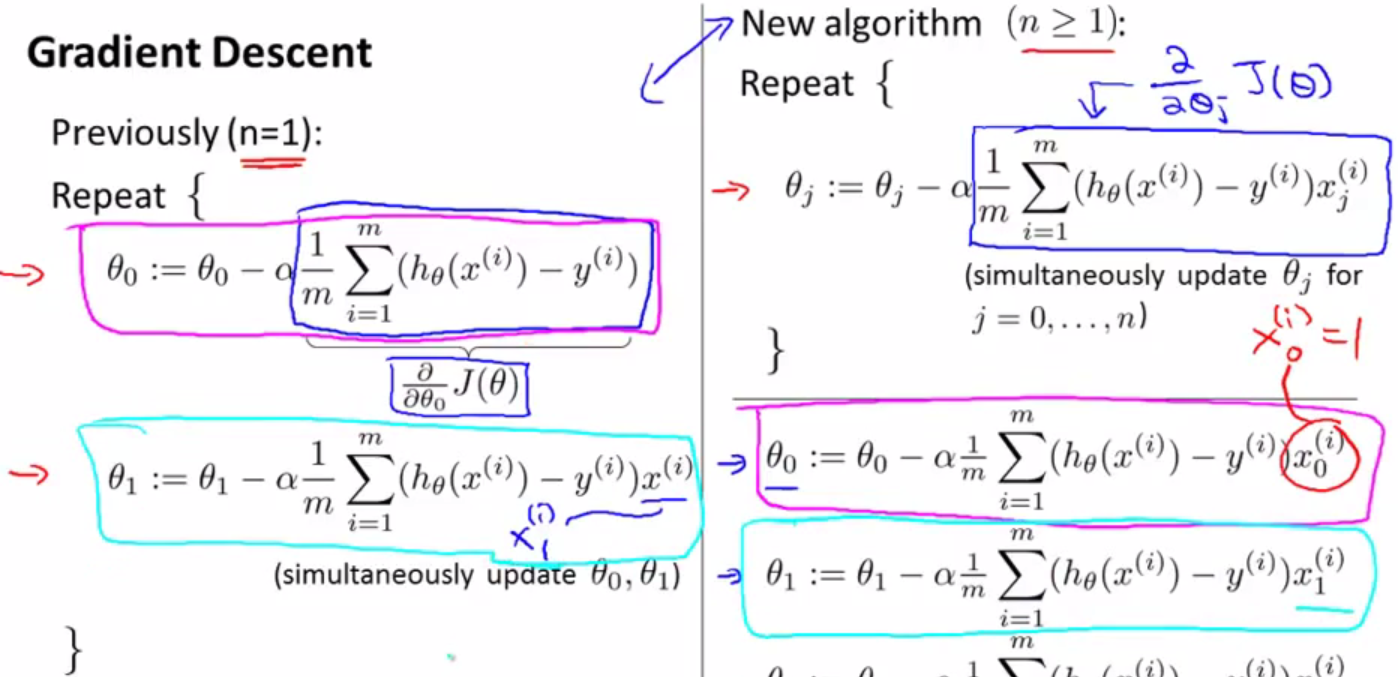 Logistic regression (two class classification)
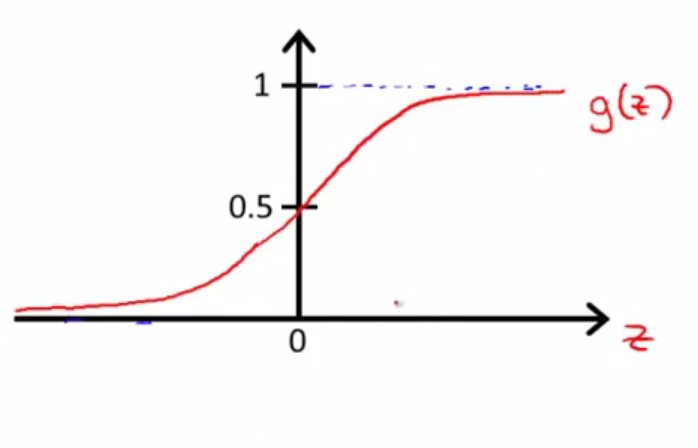 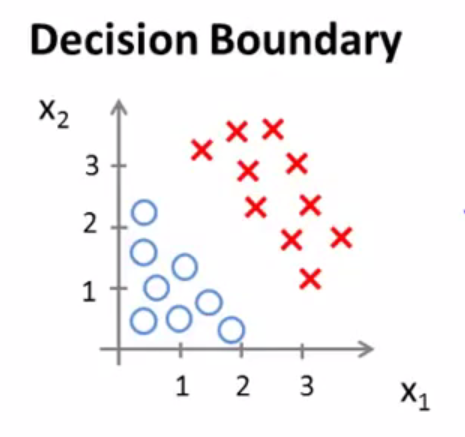 Logistic regression cost function
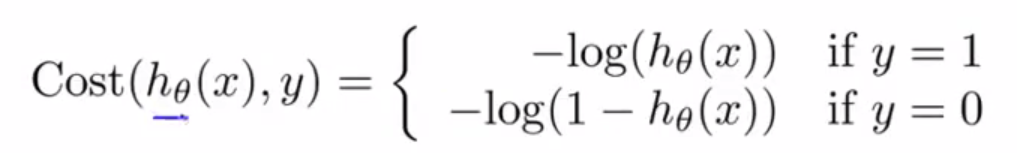 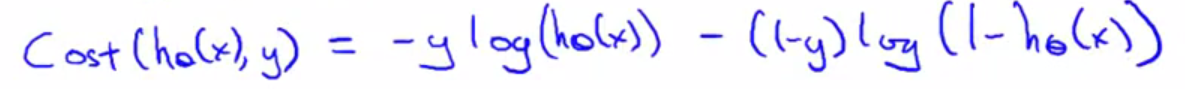 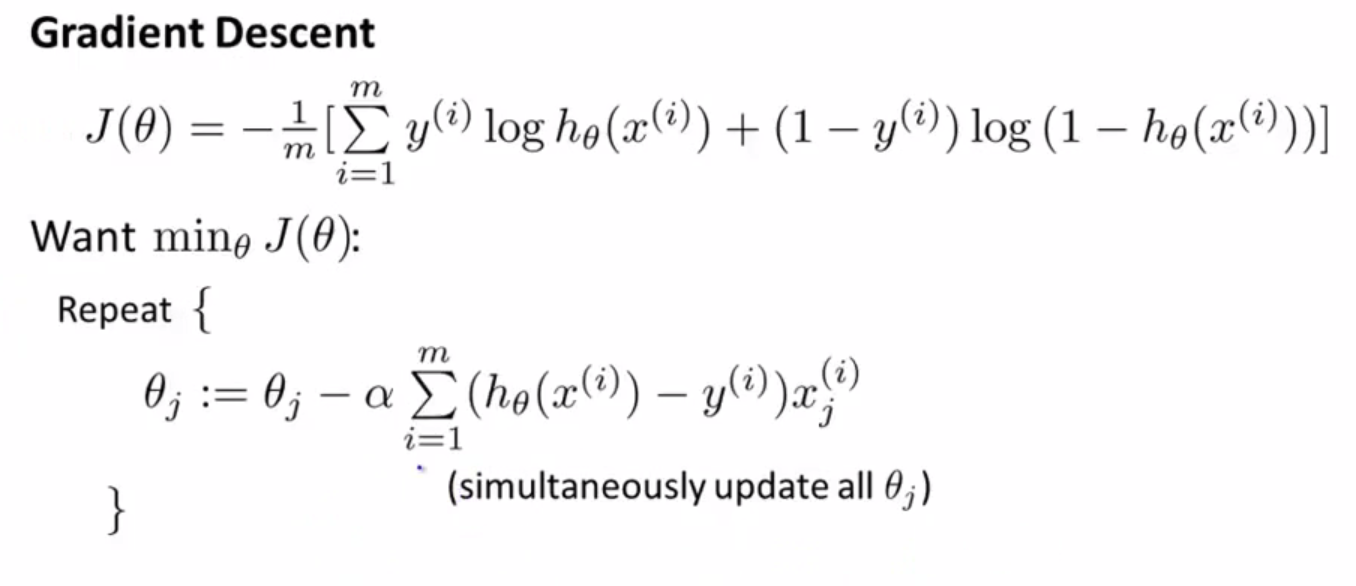 Multiclass classification
(email categories, cancer types)
Подход one-vs-rest
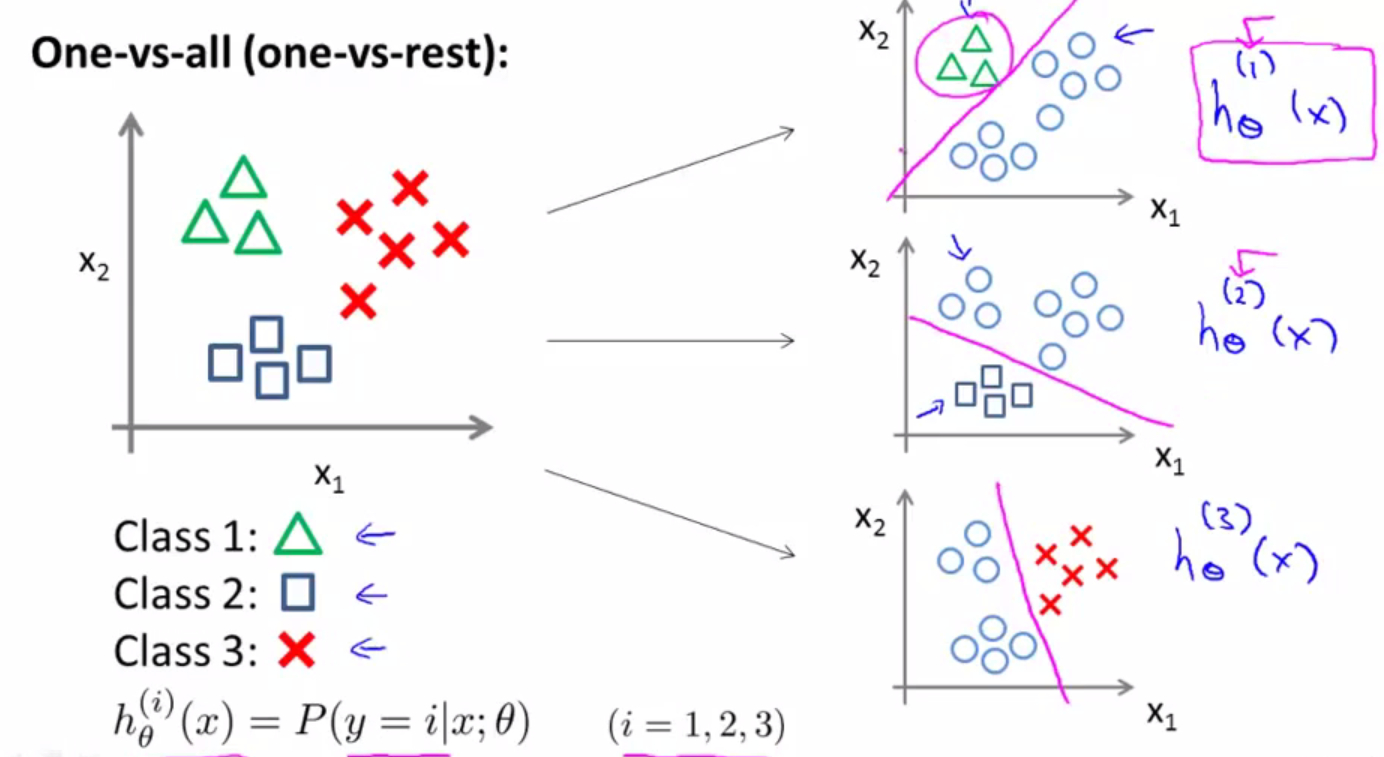 Clustering: K-Means algorithm (метод k средних)
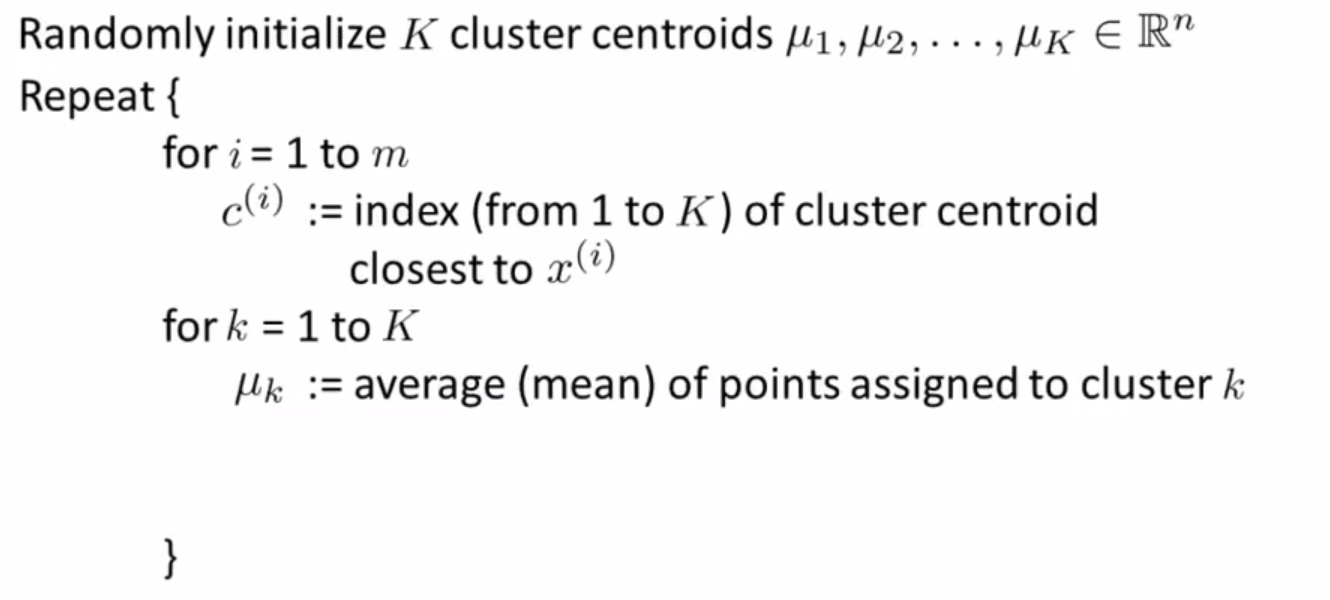 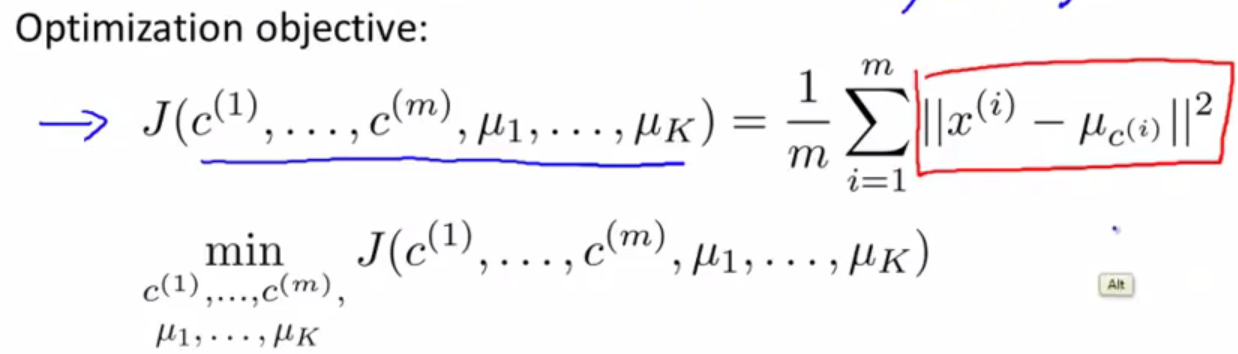 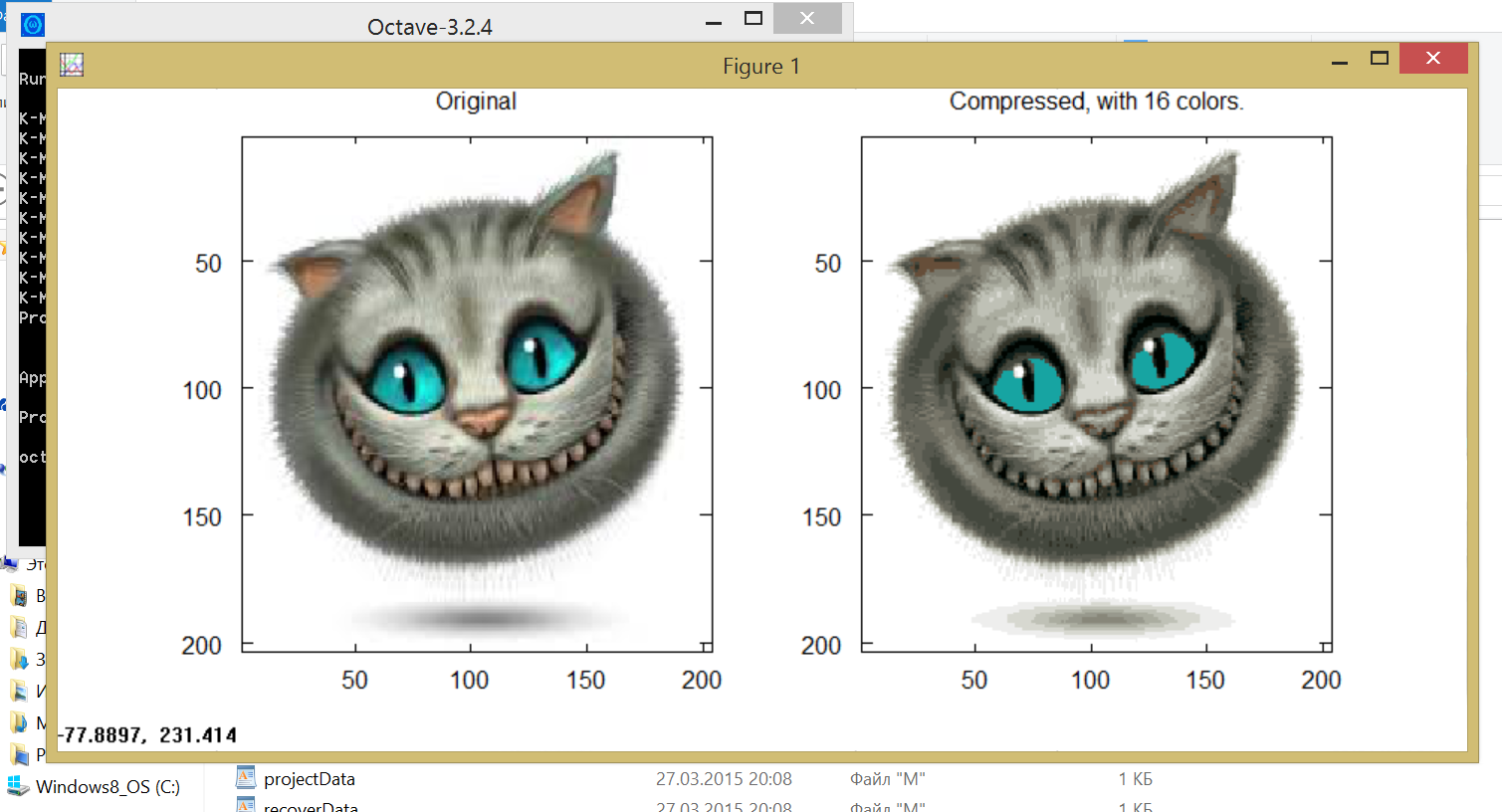